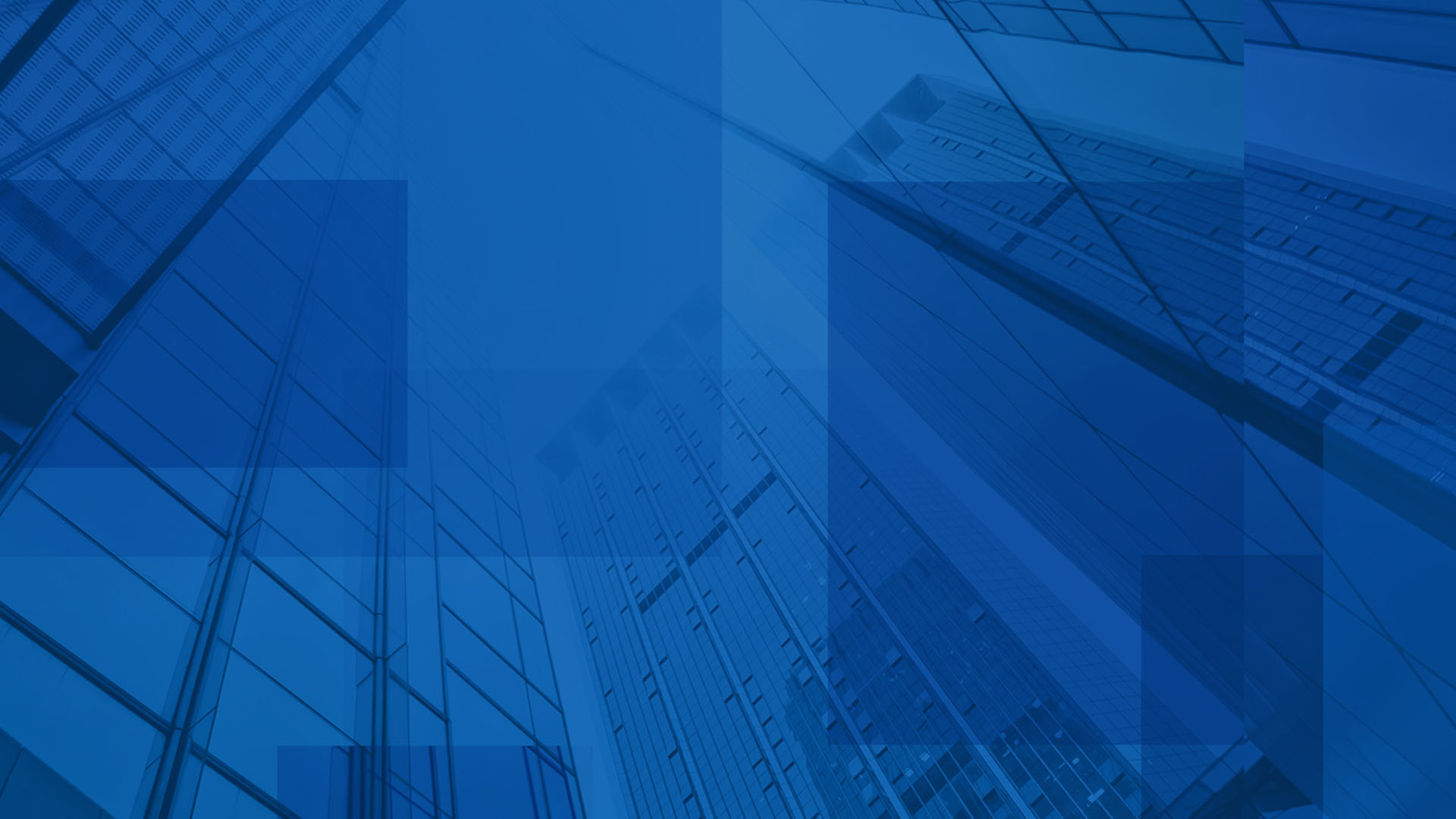 Алексей Тимофеев
Саморегулированиеи регулированиена основе принципов
25 ноября 2021
IOSCO о саморегулировании
СРО может быть «ценным дополнением к регулятору в достижении целей регулирования». 
SRO Consultative Committee (2000): СРО выполняют те же цели, что и государственное регулирование – поддерживать рыночную добросовестность (справедливые, эффективные и прозрачные рынки), финансовую добросовестность (уменьшать системный риск), защищать инвесторов.
Саморегулируемые организации – организации, которые:
	1) устанавливают правила, являющиеся условием для участия в какой-либо значимой деятельности на рынке ценных бумаг; или
	2) устанавливают и контролируют соблюдение правил торговли, ведения бизнеса или квалификации для физических и юридических лиц, осуществляющих деятельность на рынке ценных бумаг; или
	3) устанавливают дисциплинарные правила или дисциплинарные процедуры, позволяющие накладывать соответствующие санкции в случае нарушения их правил.
IOSCO о надлежащем использовании саморегулирования
СРО реализует цели соответствующих нормативных актов, своих правил, следит за их соблюдением;
Находится под адекватным и постоянным надзором регулятора;
Увеличивает регулятивные ресурсы путем использования  экспертизы СРО, знаний рынка;
Использует адекватные стандарты корпоративного управления, позволяющие управлять конфликтом интересов
Виды СРО на финансовом рынке
Биржи – устанавливают правила торгов и листинга, иногда правила поведения своих членов и листингованных компаний (здесь следует разделять вопросы качества продукта и регулятивные вопросы); 
«Членские» или «Независимые» (от операторов рынка) СРО – «чистые СРО» – приоритетная задача – регулирование и надзор;
Индустриальные ассоциации – преимущественно лоббисты, регуляторы «между прочим», либо сфокусированные на определенной услуге или продукте, не требующих одобрения со стороны государства (стандартная документация РЕПО, деривативов и тп);
Центральные депозитарии и клиринговые агентства - устанавливают правила расчетов для своих членов

______

Self-Regulation in Securities Markets. John Carson. 2011Policy Research Working Paper WB
СРО на финансовом рынке – тенденции
Усиление роли государства – постоянное противоборство, в котором СРО   слабее, везде, где саморегулирование состоялось – это история длительного формирования доверия и искусного балансирования;
Роль рыночных операторов как СРО снижается: 
	биржи коммерциализированы (Европейская комиссия: «это не приемлемо более для бирж осуществлять регулятивные роли с тех пор как они являются коммерческими организациями»); растет конкуренция с ATF; 
	правила бирж, ЦД и КА носят операционный характер и тесно связаны с их услугами, 
 Усиливается роль «чистых СРО», которых однако меньшинство
Регулятивные модели
Государственная – большинство стран ЕС, а также Великобритания здесь даже UKLA - FCA;
Модель с ограниченным использованием бирж-СРО – Гонконг, Китай, Сингапур, Швеция, США (NYSE) государственный орган делит регулирование с биржами;
Модель с сильными биржами-СРО – Австралия, Япония, Малайзия, США (CME) – здесь биржи регулируют даже бизнес-поведение своих членов;
«Чистые» СРО – США (FINRA и NFA), Канада (IIROC), Япония (JSDA), Южная Корея (KOFIA) – членские некоммерческие организации, независимые от рыночных операторов;
Индустриальные ассоциации – ICMA и ISDA - международные, Бразилия (ANBIMA), Франция (AMAFI), Германия (DDV) – отдельные продукты или guidance к нормативным актам
Достоинства саморегулирования
Гибкость - «СРО по своей природе имеет больше гибкости адаптировать регулятивные требования к быстро изменяющейся бизнес-среде»;
Компетентность - «лучшее знание рынков и продуктов»;
Cost effectiveness «более дешевое регулирование» – щепетильное отношение к регулятивным расходам;
Трансграничность благодаря корпоративной или договорной основе;
Консультативный характер правоприменения СРО;
Для России – регулирование «на основе принципов».
Недостатки саморегулирования
Конфликт интересов – балансирование между регулированием и защитой интересов членов (даже в «чистой» СРО) – необходимость балансировать интересы членов СРО и интересы их клиентов*;
Влияние на конкуренцию (прием в СРО и правила)*;
Недофинансирование;
Имитация саморегулирования - «СРО-парковка»

___________

* Элементы управления конфликтом интересов и защиты конкуренции:
контроль со стороны государства;
корпоративная структура (важная роль независимых директоров, отдельные органы контроля и привлечения к дисциплинарной ответственности).
Мотивы саморегулирования
Индустрия заинтересована:
	1) «работать на справедливом, понятном и конкурентном рынке» (IOSCO 	SRO CC), в доверии к нему и индустрии со стороны 	потребителей;
	2) в «лучшем» регулировании - стремится избежать 	регулирования со 	стороны государства, недостатки которого – патернализм, небрежность к 	издержкам, недостаточное знание рынков и продуктов, рыночной практики, 	формальность.
Зарубежный опыт (1) - США
С 19 века все биржи-СРО;
1934 г (Securities Exchange Act) создана SEC - «полицейский на углу», введен надзор за биржами со стороны SEC; 
1938 г – Maloney Act предусмотрены национальные ассоциации ценных бумаг – саморегулирование для OTC рынка (при этом, модель более жесткая, чем для бирж - предварительное одобрение всех правил);
1964 г – полномочия SEC на OTC рынок (до того - NASD);
2007 г - консолидация NASD и NYSE reg (коммерциализация NYSE) – создание FINRA;
FINRA и NFA (разные регуляторы – SEC и CFTC и разная роль СРО);
FINRA признается SEC, формируются (22 члена Совета) и финансируются индустрией, широкие полномочия, в том числе поведенческие и финансовые требования, арбитраж и медиация с участием инвесторов, обязательное членство для брокеров-дилеров, регистрация представителей
Зарубежный опыт (2) - Канада
«Чистое» СРО - IIROC - «пан-Канадская» СРО, создана 2008 г на базе Dealers Association of Canada (с 1916 г до 2006 г торговая ассоциация, с 1990-х – СРО) and Market Regulation Services Inc (с 2002 г регулятивное подразделение TSX). Обязательное членство для дилеров (включает брокеров). Сегодня – 174 компании и 31,000 зарегистрированных физических лица. 

 биржа (TMX) – результат слияния 5 бирж.
Зарубежный опыт (3) - Великобритания
До 1986 – только саморегулирование (LSE), до 1997 – преимущественно саморегулирование.
С 1986 (Financial Services Act) – SIB и уполномоченные им СРО (TSA – ценные бумаги, FIMBRA - посредники, управляющие и брокеры, AFBD- брокеры и дилеры фьючерсного рынка, IMRO – управляющие компании, LAUTRO – страхование жизни и трасты): «ключи к рынку» в руках SIB или одной из СРО.
1992-1995 банкротство Mirror Group и обнаружение пропажи сотен миллионов долларов из пенсионных фондов группы – разочарование контролем со стороны SIB за IMRO, крах банков, в том числе Barings (потери от операций с фьючерсными контрактами Ника Лисона в Сингапурском офисе).
Октябрь 1997 – переименование SIB в FSA;
Июнь 1998 г -  отказ от СРО (полномочия переданы по соглашению от СРО к FSA)
Зарубежный опыт (4) - Великобритания
2000 г лейбористы принимают Financial Services and Markets Act (FISMA): «больше государства», предусматривающий создание FSA;
декабрь 2001 - создается FSA. FSA – независимый от Правительства орган, компания с ограниченной ответственностью, половина независимых директоров FSA – из компаний City, финансируется индустрией. Даже полномочия по листингу (UKLA) – FSA;
2007-2008 г банковский кризис;
1 апреля 2013 создается FCA – реформа «twin peaks» (одновременно с созданием PRA) и «еще больше государства». FCA – компания с ограниченной ответственностью, независима от Правительства, формируется Банком Англии и Казначейством, финансируется индустрией.
Зарубежный опыт (5) - Германия, Франция – индустриальные ассоциации
Германия:
VOB, BDB (180 банков, служба омбудсмена, гарантийный фонд), более 10 региональных банковских ассоциаций;
DDV (2008 г) - 15 банков, Кодекс справедливости – структурные продукты

	Франция:
AMAFI (1988), около 150 членов – посредники, банки, инфраструктура
AMF придает обязательный характер некоторым указаниям AMAFI.
Зарубежный опыт (5) - Япония
1949 – JSDJA; 
1973 –  JSDA создана на базе JSDJA;
c 2004 JSDA – «чистая» СРО, подчиняется FSA, правила взаимодействия с клиентами, операции с ценными бумагами и другими финансовыми инструментами на OTC-рынке;   
Членство не обязательно, но все брокерские и дилерские компании, осуществляющие деятельность на рынке ценных бумаг (ок 400 компаний) – члены Ассоциации; 
Кроме того, СРО:
	биржи (TSE и OSE);
	«чистые» СРО – правила и правоприменение: 
	JITA (трастовые компании); 
	FFA (фьючерсные брокеры и дилеры);
	JIAA (инвестиционные советники, в том числе индивидуальные управляющие)
История СРО на российском финансовом рынке (1)
1994 создание ПАУФОР (1995 – правила торговли РТС), ПАРТАД, НАУРаГ (1997 - Кодекс поведения на рынке госбумаг), ВСС;
1996 г. Указ Президента Российской Федерации от 21 марта 1996 г, утвердивший Комплексную программу по обеспечению прав вкладчиков и акционеров, и Указ Президента от 1 июля 1996 г. № 1008 Об утверждении Концепции развития рынка ценных бумаг в Российской Федерации – обязательное членство в СРО; создана НАУФОР (на базе ПАУФОР), НФА (на базе НАУРаГ);
1998 г Постановление ФКЦБ России от 3 июня 1998 г. N 22: ходатайство СРО – при получении лицензии, невступление в СРО или исключение из СРО – основание аннулирования лицензии;
2000 г – Указ Президента № 1756 - обязательное членство отменено; создана НАПФ;
2007 г создана НЛУ
История СРО на российском финансовом рынке (2)
2007 г - Закон "О саморегулируемых организациях" – один из элементов административной реформы, не распространяется на финансовый рынок: 
	Статья 13.1: «… способы обеспечения имущественной ответственности членов саморегулируемой организации перед потребителями …»: система личного и (или) коллективного страхования; либо компенсационный фонд;
2015 г - Федеральный закон «О саморегулируемых организациях в сфере финансового рынка»: Под саморегулированием в сфере финансового рынка понимается самостоятельная и инициативная деятельность, которая осуществляется финансовыми организациями (17 видов деятельности, не включающих банковскую), и содержанием которой являются разработка стандартов деятельности таких финансовых организаций и контроль за соблюдением требований указанных стандартов.
2015 г - присоединение НВА (индустриальная ассоциация) к НФА;
2016 г - создание АНПФ;
2018 г - присоединение НЛУ к НАУФОР;
2020 г – получение статуса СРО инвестиционных советников АМИКС
Основные черты российского саморегулирования
16 «чистых СРО»: профессиональная деятельность на рынке ценных бумаг НАУФОР, НФА и Амикс (в части инвестиционных советников); коллективные инвестиции – НАУФОР; НПФ – НАПФ и АНПФ; страховщики и страховые брокеры - ВСС и АПСБ; форекс-дилеры -  АФД; сельскохозяйственные кредитные потребительские кооперативы - Лад, Единство, Выбор; микрофинансовые организации - НП МиР, Альянс, Единство (обязательные стандарты деятельности и защиты интересов потребителей во всех отраслях);
3 индустриальные ассоциации – АБР, АРБ, ПАРТАД (стандартная документация, добровольные стандарты, методические материалы);
Концепция «двух ключей» к финансовому рынку – обязательное членство;
Множественность (не менее 26% компаний в каждой СРО);
Подчинение Банку России – статус СРО и подотчетность;
Со-регулирование: СРО: поведение членов с отсутствием ясной границы с юрисдикцией Банка России (базовые стандарты - «линия демаркации»), контрольная юрисдикция – Банк России – нормативные акты, СРО: стандарты.
Principles-based regulation (PBR) и Rules-based regulation (RBR)
Классический пример - правило: «не превышать 90 км/ч», принцип: «вести не быстрее, чем это благоразумно с учетом всех обстоятельств»;
Граница между PBR и RBR не всегда ясна – чем абстрактнее правило, чем большее значение для его применения имеет толкование, тем более оно похоже на принцип. В крайней форме PBR – регулирование на основе этических принципов, нарушение которых предполагает юридическую ответственность;
Принципы vs правил: Правила в целом более детальны и определенны, но могут быть жесткими и косными, а также нечувствительны к конкретным обстоятельствам. Они также могут «обходиться»; Принципы более гибкие, более чувствительны к контексту, потенциально более справедливы, их невозможно обойти, но могут быть неопределенны, непредсказуемы, сложны в толковании, а также могут провоцировать произвол регулятора … сложны для комплайнс-офицеров и могут привести к консервативной комплайнс-системе
PBR и RBR – комбинация
Нет системы целиком основанной на регулировании на основе правил или принципов:
	С одной стороны, нужны принципы:
		1) нельзя все отношения регулировать с детальностью - финансовый рынок 	требует гибкости для того, чтобы предлагать разные и новые услуги и 	продукты (иначе - разрешительный подход, ригоризм и «регуляторная 	горячка»);
		2) нельзя избежать абстрактных правил, то есть правил-принципов, где 	важным являются толкование;
		3) нельзя оставить пробелы между правилами;
	С другой стороны, нужны конкретные правила:
		1) многие отношения могут регулироваться конкретными и детальными 	правилами;
		2) регулирование только на основе принципов создало бы чрезмерную 	неопределенность регулирования и риск произвола правоприменителя.
PBR UK
FSA провозгласила новый подход в 2003 г в Financial Services Authority, Consultation Paper, No. 185, The CIS Sourcebook – A new approach (London: 2003)
2003. Ed Balls, Economic Secretary to the U.K. Treasury: “Наша система регулирования на основе принципов и регулирования, основанного на рисках обеспечивает нашим финансовым услугам большое конкурентное преимущество и является лучшей в мире.”
PBR (FSA-FCA Handbook) - Principles of Business (PRIN)
1. Integrity – A firm must conduct its business with integrity.2. Skill, care and diligence – A firm must conduct its business with due skill, care and diligence.3. Management and control – A firm must take reasonable care to organise and control its affairs responsibly and effectively, with adequate risk management systems.4. Financial prudence – A firm must maintain adequate financial resources.5. Market conduct – A firm must observe proper standards of market conduct.6. Customers’ interests – A firm must pay due regard to the interests of its customers and treat them fairly.7. Communications with clients – A firm must pay due regard to the information needs of its clients and communicate information to them in a way which is clear, fair and not misleading.8. Conflicts of interest – A firm must manage conflicts of interest fairly, both between itself and its customers and between a customer and another client.9. Customers: relationships of trust – A firm must take reasonable care to ensure the suitability of its advice and discretionary decisions for any customer who is entitled to rely upon its judgement.10. Clients’ assets – A firm must arrange adequate protection for clients’ assets when it is responsible for them.11. Relations with regulators – A firm must deal with its regulators in an open and co-operative way and must disclose to the FCA anything relating to the firm of which the FCA would reasonably expect notice.
PBR (Канада) IIROC – правило 1402
«A Regulated Person:
in the transaction of business must observe high standards of ethics and conduct and must act openly and fairly and in accordance with just and equitable principles of trade, and 
must not engage in any business conduct that is unbecoming or detrimental to the public interest.
Without limiting the generality of the foregoing, any business conduct that:
is negligent, fails to comply with a legal, regulatory, contractual or other obligation, including the rules, requirements, and policies of a Regulated Person, displays an unreasonable departure from standards that are expected to be observed by a Regulated Person, or
is likely to diminish investor confidence in the integrity of  securities, futures or derivatives markets, may be conduct that contravenes one or more of the standards … »
PBR – дискуссия в США 2005-2007 (1)
2002 г Закон Сорбейнза-Оксли (манипулирование отчетностью Enron в 2001);
2005 г Oxera study: «Регуляторная среда» – второй по важности фактор для конкуренции финансовых центров (первым названа доступность профессионального персонала). Два пункта невыгодно отличают регулятивную среду Нью-Йорка по сравнению с Лондоном: «слишком много регулирующих органов и недостаточное взаимодействие между ними»; «более гибкая, основанная на принципах регуляторная философия FSA по сравнению с предписывающим, основанным на правилах подходом SEC»; 
2006 г IPO в США составили 16% по сравнению с 57% мирового рынка в 2001.
PBR – дискуссия в США 2005-2007 (2)
2006 г.  Комитет по регулированию рынка капитала: «Смещение регулятивной интенсивности привело к потере конкурентоспособности финансового рынка США. Это (сохранение лидирующей позиции Лондона как финансового центра) было сделано путем обеспечения защиты инвесторов хорошо сделанными, эффективыми законами надлежаще применяемыми без лишних расходов …»; «SEC и СРО должны одобрить в большей степени основанные на принципах правила …»; «Предписывающие правила должны быть изменены, стать более гибкими, более ориентированными на результат, … чем на процесс. Регулирование и надзор должны быть риск-ориентированными и основанными на принципах.»;
2007 г - Майкл Блумберг, Хэнк Полсон (Секретарь Козначейства) предложили перейти к британскому, более гибкому, подходу, чтобы сохранить глобальную конкурентоспособность финансового рынка США;
2020 г - SEC – изменения в регулирование S-K (раскрытие информации эмитентами) более основанные на принципах
PBR – российский финансовый рынок (1): Suitability
Управление ценными бумагами. Положение Банка России 2015 г № 482-П о деятельности по управлению: «Инвестиционный профиль клиента-физического лица определяется управляющим в том числе исходя из следующих сведений: … об опыте и знаниях физического лица в области инвестирования.» (п. 1.4), БС о деятельности по управлению (п 2.9) – аналогично.
Инвестиционное консультирование. Указание Банка России №5014-У об инвестиционном консультировании: «сведения об образовании». БС (п 2.3): «сведения об опыте и знаниях физического лица в области инвестирования (например, виды услуг, сделок, финансовых инструментов, объем, частота сделок, период, за который такие сделки совершались, опыт работы клиента в организациях, осуществляющих такие услуги и сделки).
PBR – российский финансовый рынок (2): Suitability
Обзор практики НАУФОР: «Во всех случаях, когда полученной от клиента информации недостаточно для проведения указанной оценки, НАУФОР считает, что имеет место неисполнение обязанностей по определению инвестиционного профиля или нарушение требований о сбалансированной оценке информации при его определении. …
«В некоторых случаях информация об опыте и знаниях в области инвестирования запрашивается у физического лица  в форме, не позволяющей оценить полученный ответ для целей определения инвестиционного профиля. … Рекомендуем управляющим и инвестиционным советникам запрашивать у клиента информацию о наличии у него знаний в области инвестирования, а также об опыте работы с конкретными видами инвестиций (с указанием, по крайней мере, срока и видов финансовых инструментов) либо с конкретными услугами финансовой индустрии (брокерское обслуживание, доверительное управление, инвестиционное консультирование). К информации о знаниях в области инвестирования может быть приравнена информация об образовании, в случае, если такое образование непосредственно связано с экономикой и финансами. …
RBR – российский финансовый рынок: Appropriateness
Брокерская деятельность. Закон о рынке ценных бумаг (п. 4 ст 51.2-1): 
	«… перечни вопросов тестирования, … порядок определения положительного или отрицательного результата тестирования … устанавливаются базовым стандартом защиты прав инвестора.»
Базовый стандарт защиты прав и интересов клиентов брокеров: 10 групп финансовых инструментов по 3 вопроса на самооценку и 4 вопроса на знания. В следующем году планируется увеличить количество вопросов в ротации
PBR – российский финансовый рынок (4): Продажи
Внутренний Стандарт НАУФОР «Требования к взаимодействию с физическими лицами при предложении финансовых инструментов, а также услуг по совершению необеспеченных сделок»
	«2.1. Предложение финансового инструмента должно соответствовать 	следующим принципам обеспечения защиты прав и интересов физических лиц: 	(1) Недопустимость навязывания финансового инструмента: … 
	(2) Обеспечение надлежащего информирования о 	предлагаемом финансовом 	инструменте …
	2.2. Информирование о предлагаемом финансовом инструменте должно 	осуществляться на принципах добросовестности, достоверности и полноты 	сообщаемых сведений. Не допускается предоставление информации, которая 	вводит в заблуждение относительно предлагаемого финансового 	инструмента.»
Практика контроля НАУФОР: разграничение навязывания и структурирования;
	отсутствие значимой информации, разграничение «покупки с полки» и продажи …
PBR – российский финансовый рынок (3): ущемление интересов
Базовый стандарт защиты прав и интересов клиентов брокеров (п 1.4): «Брокер не вправе злоупотреблять своими правами и (или) ущемлять интересы клиентов.»
Контрольная практика НАУФОР: требование договора о выводе средств через банковский счет – ущемление прав инвесторов
Саморегулирование и PBR – правоприменение (НАУФОР)
1) проверка – плановая (раз в 5 лет) или внеплановая (инициатива НАУФОР, в
том числе контрольная закупка или жалоба);
	2) составление и направление акта в организацию;
	3) надзорная встреча – обсуждение акта с организацией;
	4) Дисциплинарный комитет (большинство, чтобы в случае отвода представителей индустрии Комитет мог состояться, – сотрудники НАУФОР, остальные – представители индустрии):
	(1) решение о привлечении к ответственности (предупреждение, предписание об 	устранении, штраф (до 1 млн руб), вынесение на Совет директоров предложения 	об исключении из НАУФОР); либо 
	(2) в случае исправления нарушения или несогласия Дисциплинарного комитета - 	освобождение от ответственности;
	5) обжалование в Совет директоров (комитет по обжалованию (три члена совета
директоров) рассматривает жалобу и рекомендует Совету директоров оставить  прежним, отменить или изменить решение Дисциплинарного комитета
Саморегулирование и PBR на российском финансовом рынке – выводы
Комбинация PBR и RBR, больше PBR в государственном регулировании, СРО – преимущественно PBR;
Больше саморегулирования – как регулирования со своим предметом, но методом: доверие как со стороны государства - делегирование, так и со стороны индустрии;
Развитие СРО: больше вовлеченность сообщества в разработку правил и принципов - публикация проектов стандартов, обзоров контрольной практики и их обсуждение, компетентный и представительный Дисциплинарный комитет, введение в него представителей инвесторов, обжалование в совет директоров СРО;
Раскрытие информации о дисциплинарных решениях, в том числе мотивах решений
Образование – культура применения PBR и поддержка саморегулирования со стороны индустрии
Спасибо за внимание!